1
6/15/2019
স্বাগতম
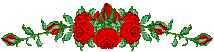 MD.RASHEDUL ISLAM,Lecturer(34TH BCS)
2
6/15/2019
শিক্ষক পরিচিতি
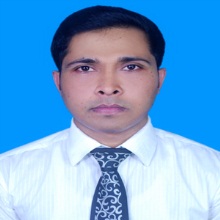 মো.রাশেদুল ইসলাম
প্রভাষক(৩৪ তম বিসিএস)
হিসাববিজ্ঞান  বিভাগ
মোবাইলঃ ০১৭০৮৩৩৪০০৮
ইমেইলঃ rashedaiscu@gmail.com
MD.RASHEDUL ISLAM,Lecturer(34TH BCS)
3
6/15/2019
পাঠ পরিচিতি
হিসাববিজ্ঞান 
সময়ঃ ৪০ মিনিট
MD.RASHEDUL ISLAM,Lecturer(34TH BCS)
4
6/15/2019
আলোচনার বিষয়
কার্যপত্র
MD.RASHEDUL ISLAM,Lecturer(34TH BCS)
5
6/15/2019
শিখনফল
এ অধ্যায় শেষে আমরা যা শিখব….
আয় বিবরনী কি
আয় বিবরনীর উপাদান কি
মালিকানা স্বত্ব বিবরনী কি
মালিকানা স্বত্ব বিবরনীর উপাদান কি
উদ্বৃত্তপত্র কি
উদ্বৃত্তপত্রের উপাদান কি
MD.RASHEDUL ISLAM,Lecturer(34TH BCS)
6
6/15/2019
MD.RASHEDUL ISLAM,Lecturer(34TH BCS)
7
6/15/2019
MD.RASHEDUL ISLAM,Lecturer(34TH BCS)
8
6/15/2019
MD.RASHEDUL ISLAM,Lecturer(34TH BCS)
9
6/15/2019
MD.RASHEDUL ISLAM,Lecturer(34TH BCS)
10
6/15/2019
MD.RASHEDUL ISLAM,Lecturer(34TH BCS)
11
6/15/2019
MD.RASHEDUL ISLAM,Lecturer(34TH BCS)
12
6/15/2019
MD.RASHEDUL ISLAM,Lecturer(34TH BCS)
13
6/15/2019
MD.RASHEDUL ISLAM,Lecturer(34TH BCS)
14
6/15/2019
MD.RASHEDUL ISLAM,Lecturer(34TH BCS)
15
6/15/2019
MD.RASHEDUL ISLAM,Lecturer(34TH BCS)
16
6/15/2019
মুল্যায়ন
আয় বিবরনী কি?
আয় বিবরনীর উপাদান কি?
মালিকানা স্বত্ব বিবরনী কি?
মালিকানা স্বত্ব বিবরনীর উপাদান কি?
উদ্বৃত্তপত্র কি?
উদ্বৃত্তপত্রের উপাদান কি?
MD.RASHEDUL ISLAM,Lecturer(34TH BCS)
17
6/15/2019
দলীয় কাজ
MD.RASHEDUL ISLAM,Lecturer(34TH BCS)
18
6/15/2019
আল্লাহ হাফেজ
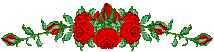 MD.RASHEDUL ISLAM,Lecturer(34TH BCS)